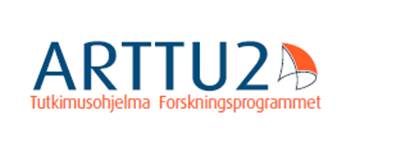 Kuntien kokouskäytännöt muutoksessa?Keskeisiä tuloksia selvityksestä
ARTTU2-kuntaseminaari 16.12.2016

Sirkka-Liisa Piipponen, erityisasiantuntija
Kuntien hallitukset ja valtuustot kokoustavat . . .
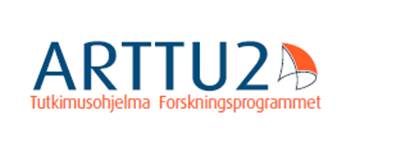 1.Kunnanhallitukset kokoontuivat vuonna 2015 keskimäärin 23 kertaa. Käsiteltäviä asiakohtia oli 361. Kokous kesti yleensä 2-3 tuntia.
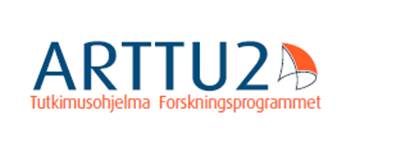 2.Kunnanvaltuustot kokoontuivat vuonna 2015 keskimäärin 9 kertaa. Käsiteltäviä asiakohtia oli 99. Kokous kesti tyypillisesti 1-2 tuntia.
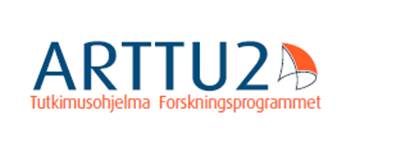 Hallitusten ja valtuustojen kokousten ja asiakohtien määrät ARTTU2-kunnissa vuonna 2015
5
Kuntien hallitusten kokousasiat keskittyivät. . .
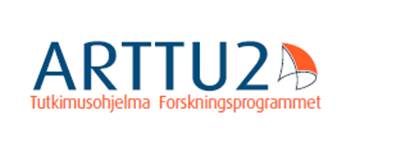 3.Hallituksen kokouksissa käsiteltiin vuonna 2015 eniten kunnan taloutta ja hallintoa.
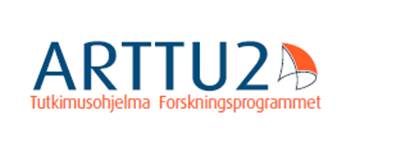 ARTTU2-kuntien hallitusten kokousten asiakohdat luokiteltuna Kuntaliiton elinvoimaisen ja toimintakykyisen kunnan teemoilla v. 2015 (N=12 462)
8
[pvm]
ARTTU2-kuntien hallitusten kokousten asiakohdat luokiteltuna Kuntaliiton elinvoimaisen ja toimintakykyisen kunnan teemoilla v. 2015 (N=12 462)
9
[pvm]
Kuntien hallitusten ja valtuustojen muita toimintamuodot ja –menetelmiä ovat . . .
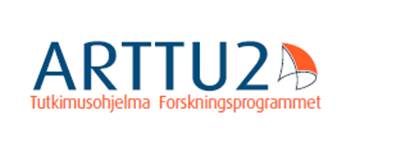 4.Yleisin hallitustyöskentelyn muoto on kokousten yhteydessä pidettävät esittelyt ja infot. Suosittuja toimintatapoja ovat myös hallitusryhmien sisäiset neuvottelut ja iltakoulut.
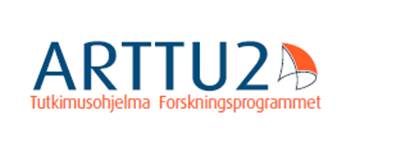 Hallitusten käytössä olevat toimintamuodot ja –menetelmät ARTTU2-kunnissa v. 2015, % (N=36-40)
ARTTU2-kuntien hallitusten käytössä keskimäärin 6 erilaista työskentelytapaa

Ei erikseen pienten ja isojen kuntien hallitusten työskentelytapoja, työskentelytapoja käytössä vähiten alle 5 000 asukkaan kunnissa
 
Ennakointi- ja tulevaisuustyö jonkin verran yleisempää tutkimuskunnissa kuin muissa kunnissa

Seminaarityöskentely vähentynyt 2000-luvulla

Uusia toimintatapoja: kj:n aamupuuro puheenjohtajistolle (myös valtuustoryhmien) ja kh:n neuvottelutoimikunta, jossa edustus jokaisesta kh:n poliittisesta ryhmästä
12
[pvm]
Etunimi Sukunimi titteli | Tapahtuma
5.Valtuustotyöskentelyn käytetyimmät toimintatavat ovat valtuustoryhmien sisäiset neuvottelut ja seminaarityöskentely.
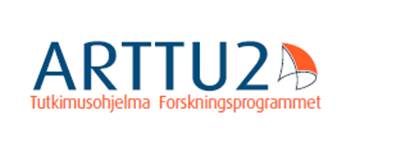 Valtuustojen käytössä olevat toimintamuodot ja –menetelmät ARTTU2-kunnissa v. 2015, % (N=34-40)
ARTTU2-kuntien valtuustojen käytössä keskimäärin 6,5 erilaista työskentelytapaa

Ei erikseen pienten ja isojen kuntien hallitusten työskentelytapoja, työskentelytapoja käytössä vähiten alle 5 000 asukkaan kunnissa
 
Toimintatavat yleistyneet 2000-luvun alusta, vuoteen 2012 jonkin verran vähenemistä. Eniten vähentynyt valtuustoryhmien välillä käydyt neuvottelut.

Uusia toimintatapoja: valtuustoryhmien ennakkokannanotot, valtuuston tiedotustilaisuudet viikko ennen valtuuston kokousta, valtuuston selostustilaisuudet ”valtuusto kysyy virkamiehiltä” ja kv:n neuvottelutoimikunta.
14
[pvm]
Etunimi Sukunimi titteli | Tapahtuma
Hallitustyöskentelyn johtamisen välineistä ja periaatteista yleisimmät ovat . . .
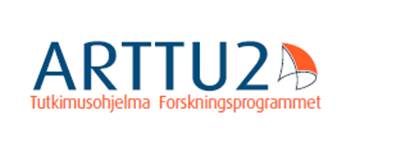 5.Kuntastrategia ja konserniohje ovat lähes jokaisen kunnanhallituksen työskentelyvälineenä.
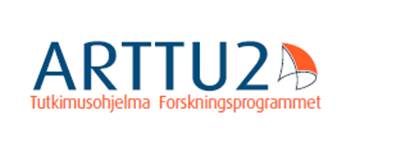 Hallitustyöskentelyn johtamisen välineiden ja periaatteiden yleisyys ARTTU2-kunnissa v. 2015, % (N=40)
17
[pvm]
Etunimi Sukunimi titteli | Tapahtuma
Kunnittaisia tietoja ARTTU2-raportissa
Raportti ladattavissa ilmaisena pdf-tiedostona osoitteesta www.kunnat.net/verkkokauppa
18
[pvm]
Sirkka-Liisa Piipponen erityisasiantuntija | ARTTU2-kuntaseminaari